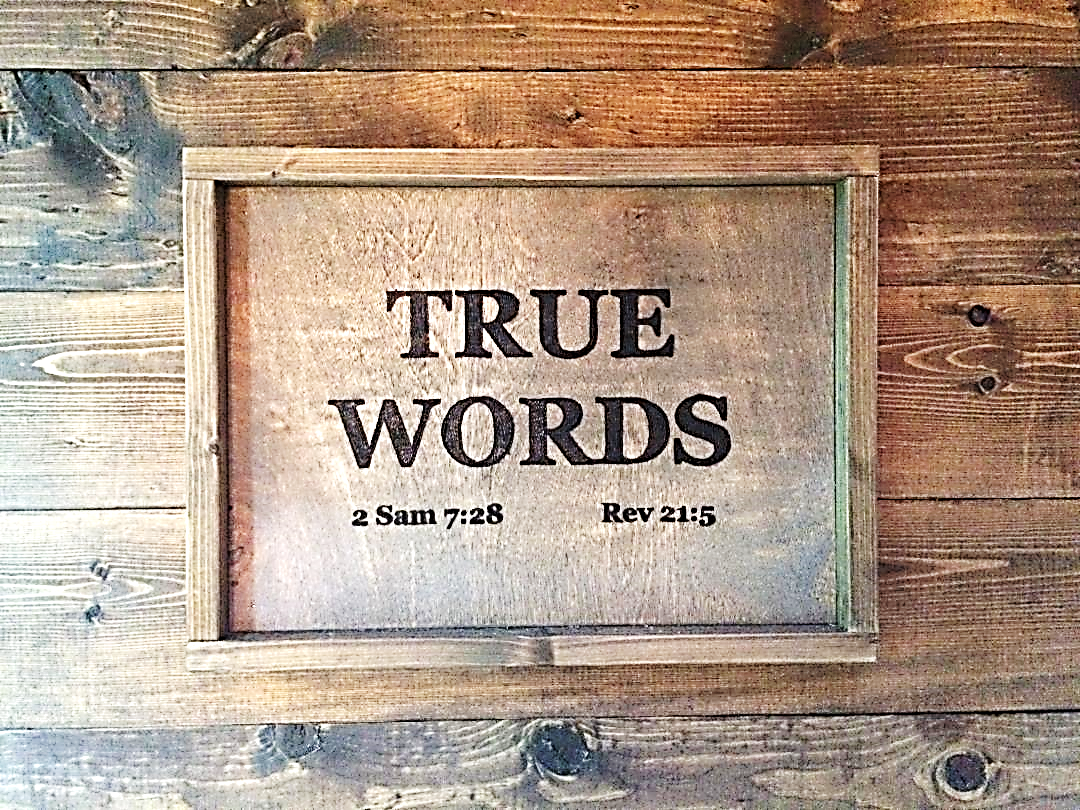 SERMON TITLE
Proverbs
Chapter 27
Proverbs 27:1   Boast not thyself of to morrow; for thou knowest not what a day may bring forth.
True Words Christian Church
Psalm 95:7   For he is our God; and we are the people of his pasture, and the sheep of his hand. To day if ye will hear his voice,
True Words Christian Church
Hebrews 3:7   Wherefore (as the Holy Ghost saith, To day if ye will hear his voice,
True Words Christian Church
Hebrews 3:13   But exhort one another daily, while it is called To day; lest any of you be hardened through the deceitfulness of sin.
True Words Christian Church
Hebrews 3:15   While it is said, To day if ye will hear his voice, harden not your hearts, as in the provocation.
True Words Christian Church
Hebrews 4:7   Again, he limiteth a certain day, saying in David, To day, after so long a time; as it is said, To day if ye will hear his voice, harden not your hearts.
True Words Christian Church
James 4:13-16   Go to now, ye that say, To day or to morrow we will go into such a city, and continue there a year, and buy and sell, and get gain:  14 Whereas ye know not what shall be on the morrow. For what is your life? It is even a vapour, that appeareth for a little time, and then vanisheth away.  15 For that ye ought to say, If the Lord will, we shall live, and do this, or that.  16 But now ye rejoice in your boastings: all such rejoicing is evil.
True Words Christian Church
Luke 12:19-21   And I will say to my soul, Soul, thou hast much goods laid up for many years; take thine ease, eat, drink, and be merry.  20 But God said unto him, Thou fool, this night thy soul shall be required of thee: then whose shall those things be, which thou hast provided?  21 So is he that layeth up treasure for himself, and is not rich toward God.
True Words Christian Church
Isaiah 56:11-12   Yea, they are greedy dogs which can never have enough, and they are shepherds that cannot understand: they all look to their own way, every one for his gain, from his quarter.  12 Come ye, say they, I will fetch wine, and we will fill ourselves with strong drink; and to morrow shall be as this day, and much more abundant.
True Words Christian Church
Proverbs 27:2   Let another man praise thee, and not thine own mouth; a stranger, and not thine own lips.
True Words Christian Church
2 Corinthians 10:12   For we dare not make ourselves of the number, or compare ourselves with some that commend themselves: but they measuring themselves by themselves, and comparing themselves among themselves, are not wise.
True Words Christian Church
2 Corinthians 10:18   For not he that commendeth himself is approved, but whom the Lord commendeth.
True Words Christian Church
Proverbs 20:6   Most men will proclaim every one his own goodness: but a faithful man who can find?
True Words Christian Church
Proverbs 27:3-4   A stone is heavy, and the sand weighty; but a fool's wrath is heavier than them both.  4 Wrath is cruel, and anger is outrageous; but who is able to stand before envy?
True Words Christian Church
Genesis 26:12-15   Then Isaac sowed in that land, and received in the same year an hundredfold: and the LORD blessed him.  13 And the man waxed great, and went forward, and grew until he became very great:  14 For he had possession of flocks, and possession of herds, and great store of servants: and the Philistines envied him.  15 For all the wells which his father's servants had digged in the days of Abraham his father, the Philistines had stopped them, and filled them with earth.
True Words Christian Church
Proverbs 27:5   Open rebuke is better than secret love.
True Words Christian Church
Proverbs 28:23   He that rebuketh a man afterwards shall find more favour than he that flattereth with the tongue.
True Words Christian Church
1 Timothy 5:20   Them that sin rebuke before all, that others also may fear.
True Words Christian Church
Leviticus 19:17   Thou shalt not hate thy brother in thine heart: thou shalt in any wise rebuke thy neighbour, and not suffer sin upon him.
True Words Christian Church
Galatians 2:14   But when I saw that they walked not uprightly according to the truth of the gospel, I said unto Peter before them all, If thou, being a Jew, livest after the manner of Gentiles, and not as do the Jews, why compellest thou the Gentiles to live as do the Jews?
True Words Christian Church
Proverbs 27:6   Faithful are the wounds of a friend; but the kisses of an enemy are deceitful.
True Words Christian Church
2 Samuel 12:5-7   And David's anger was greatly kindled against the man; and he said to Nathan, As the LORD liveth, the man that hath done this thing shall surely die:  6 And he shall restore the lamb fourfold, because he did this thing, and because he had no pity.  7 And Nathan said to David, Thou art the man. Thus saith the LORD God of Israel, I anointed thee king over Israel, and I delivered thee out of the hand of Saul;
True Words Christian Church
Proverbs 27:7   The full soul loatheth an honeycomb; but to the hungry soul every bitter thing is sweet.
True Words Christian Church
Proverbs 27:8   As a bird that wandereth from her nest, so is a man that wandereth from his place.
True Words Christian Church
Proverbs 26:2   As the bird by wandering, as the swallow by flying, so the curse causeless shall not come.
True Words Christian Church
Proverbs 27:9-10   Ointment and perfume rejoice the heart: so doth the sweetness of a man's friend by hearty counsel.  10 Thine own friend, and thy father's friend, forsake not; neither go into thy brother's house in the day of thy calamity: for better is a neighbour that is near than a brother far off.
True Words Christian Church
Matthew 12:46-48   While he yet talked to the people, behold, his mother and his brethren stood without, desiring to speak with him.  47 Then one said unto him, Behold, thy mother and thy brethren stand without, desiring to speak with thee.  48 But he answered and said unto him that told him, Who is my mother? and who are my brethren?
True Words Christian Church
Matthew 12:49-50   And he stretched forth his hand toward his disciples, and said, Behold my mother and my brethren!  50 For whosoever shall do the will of my Father which is in heaven, the same is my brother, and sister, and mother.
True Words Christian Church
Proverbs 27:11   My son, be wise, and make my heart glad, that I may answer him that reproacheth me.
True Words Christian Church
Psalm 127:5   Happy is the man that hath his quiver full of them: they shall not be ashamed, but they shall speak with the enemies in the gate.
True Words Christian Church
Proverbs 27:12   A prudent man foreseeth the evil, and hideth himself; but the simple pass on, and are punished.
True Words Christian Church
Proverbs 27:13   Take his garment that is surety for a stranger, and take a pledge of him for a strange woman.
True Words Christian Church
Proverbs 20:16   Take his garment that is surety for a stranger: and take a pledge of him for a strange woman.
True Words Christian Church
Proverbs 27:14   He that blesseth his friend with a loud voice, rising early in the morning, it shall be counted a curse to him.
True Words Christian Church
Proverbs 27:15-16   A continual dropping in a very rainy day and a contentious woman are alike.  16 Whosoever hideth her hideth the wind, and the ointment of his right hand, which bewrayeth itself.
True Words Christian Church
Proverbs 27:17   Iron sharpeneth iron; so a man sharpeneth the countenance of his friend.
True Words Christian Church
Proverbs 27:18   Whoso keepeth the fig tree shall eat the fruit thereof: so he that waiteth on his master shall be honoured.
True Words Christian Church
Colossians 3:22-24   Servants, obey in all things your masters according to the flesh; not with eyeservice, as menpleasers; but in singleness of heart, fearing God:  23 And whatsoever ye do, do it heartily, as to the Lord, and not unto men;  24 Knowing that of the Lord ye shall receive the reward of the inheritance: for ye serve the Lord Christ.
True Words Christian Church
Proverbs 27:19   As in water face answereth to face, so the heart of man to man.
True Words Christian Church
Psalm 33:15   He fashioneth their hearts alike; he considereth all their works.
True Words Christian Church
Acts 17:26   And hath made of one blood all nations of men for to dwell on all the face of the earth, and hath determined the times before appointed, and the bounds of their habitation;
True Words Christian Church
Proverbs 27:20   Hell and destruction are never full; so the eyes of man are never satisfied.
True Words Christian Church
Proverbs 27:21   As the fining pot for silver, and the furnace for gold; so is a man to his praise.
True Words Christian Church
Proverbs 17:3   The fining pot is for silver, and the furnace for gold: but the LORD trieth the hearts.
True Words Christian Church
Proverbs 27:22   Though thou shouldest bray a fool in a mortar among wheat with a pestle, yet will not his foolishness depart from him.
True Words Christian Church
Proverbs 27:23   Be thou diligent to know the state of thy flocks, and look well to thy herds.
True Words Christian Church
Proverbs 27:24   For riches are not for ever: and doth the crown endure to every generation?
True Words Christian Church
Proverbs 27:25-26   The hay appeareth, and the tender grass sheweth itself, and herbs of the mountains are gathered.  26 The lambs are for thy clothing, and the goats are the price of the field.
True Words Christian Church
Proverbs 27:27   And thou shalt have goats' milk enough for thy food, for the food of thy household, and for the maintenance for thy maidens.
True Words Christian Church